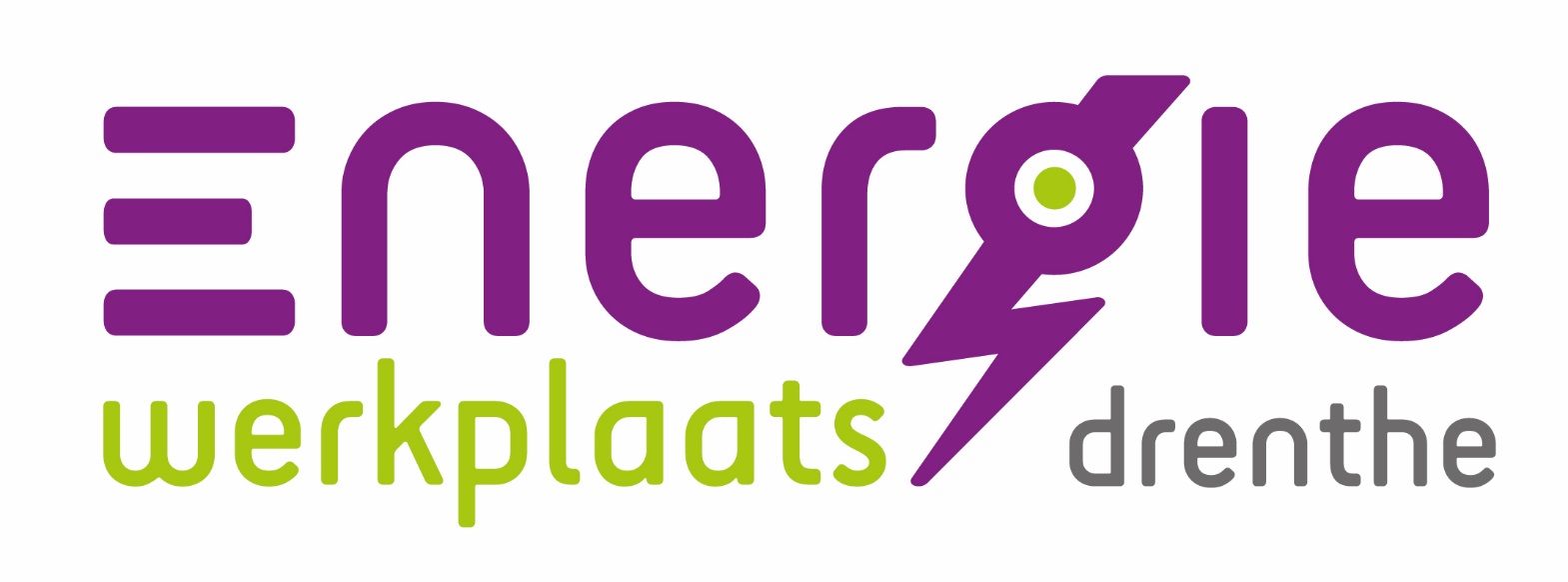 Samenwerking tussen
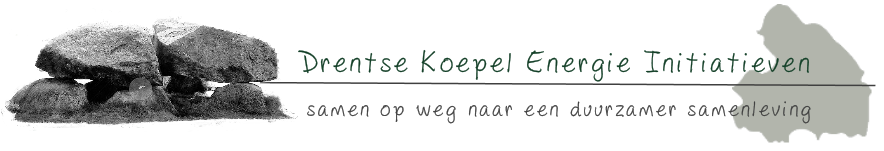 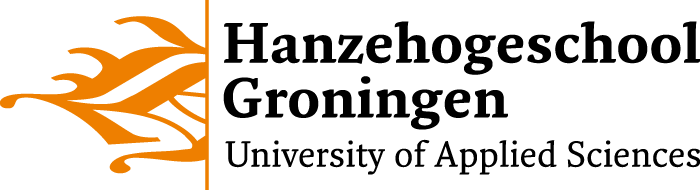 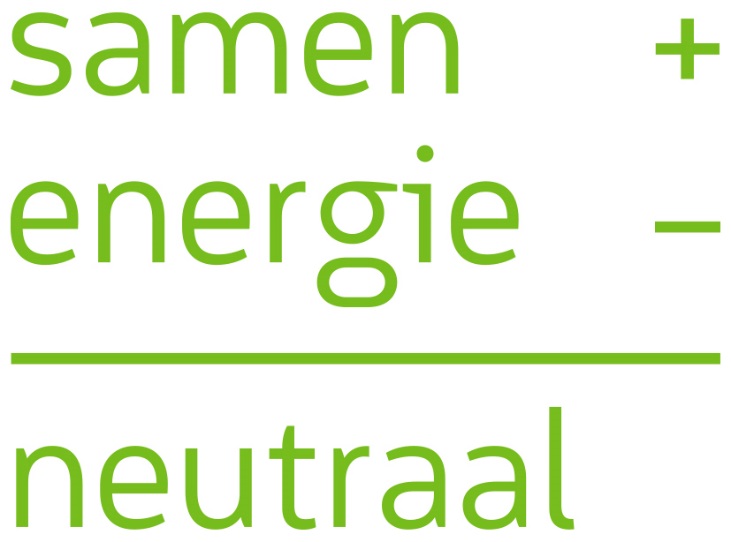 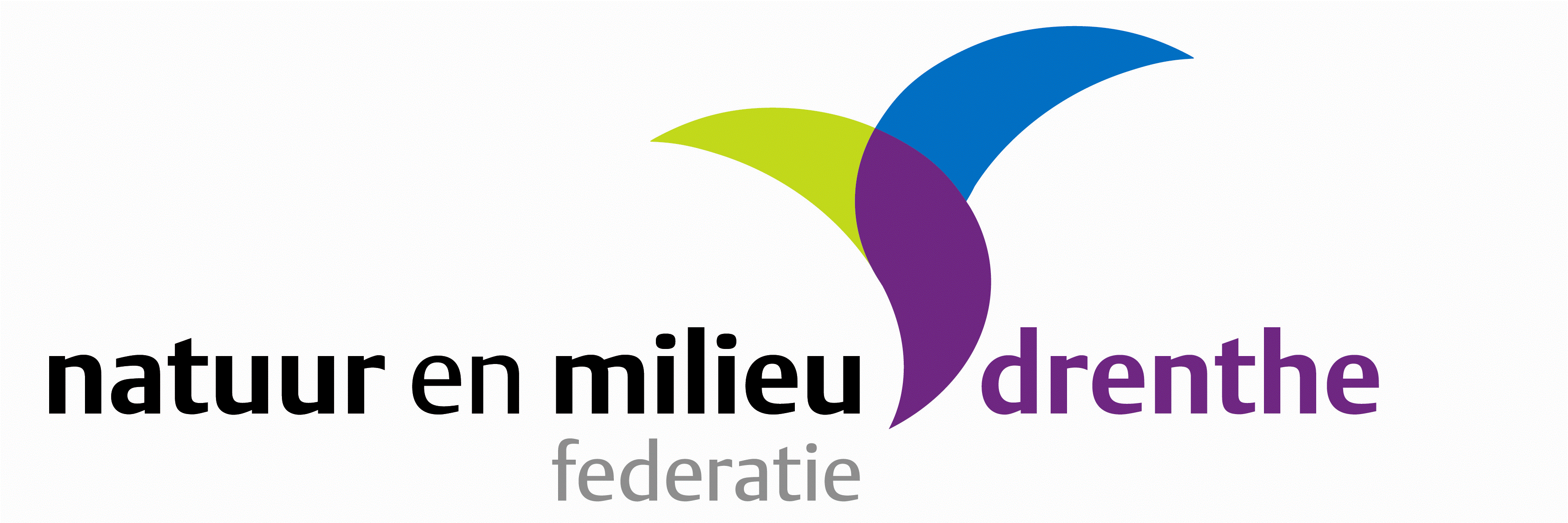 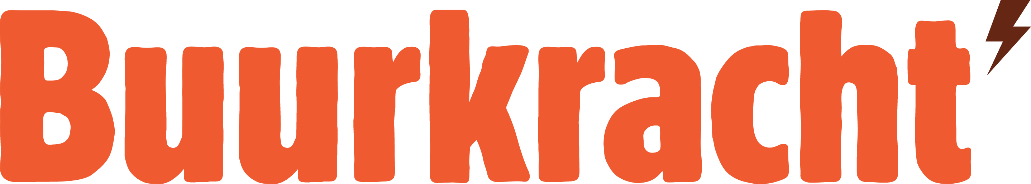 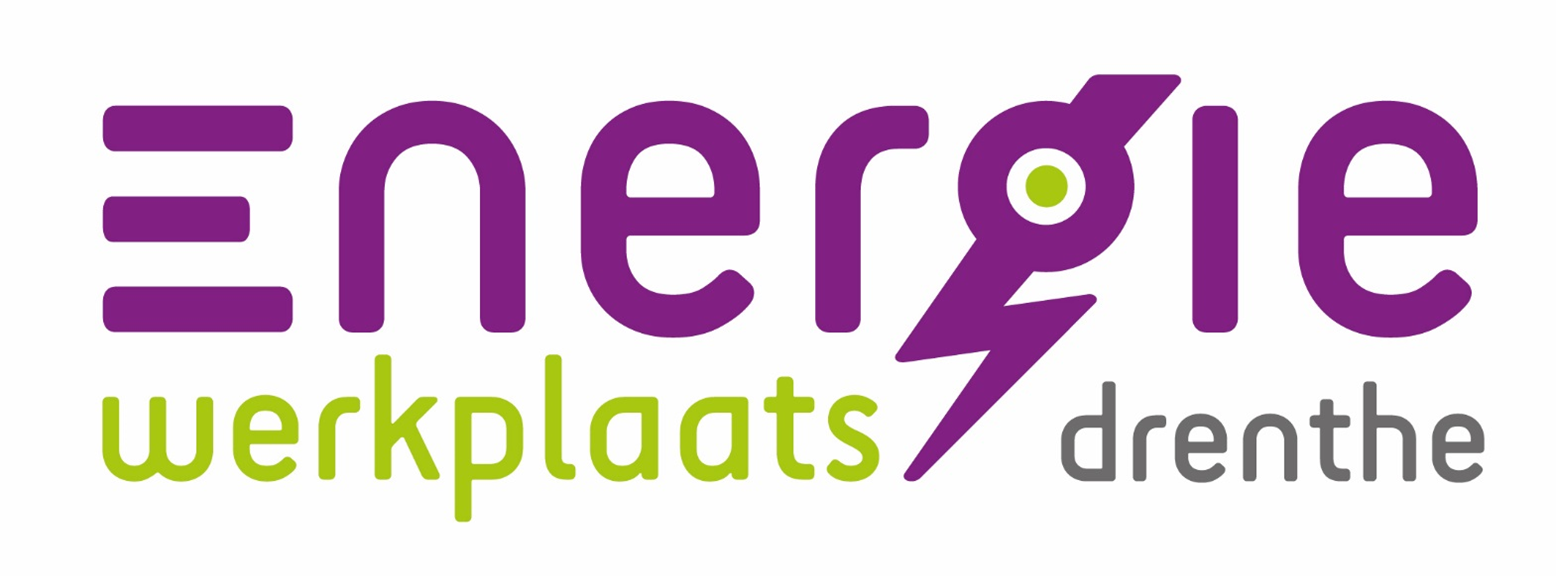 Het speelveld:


Meer dan 100 initiatieven sinds 2010
	- Energie coöperaties
	- Buurkracht buurten
	- SEN dorpen
	- Sportverenigingen
	- Wijk- en dorpsbelangen
	- Losse wijkprojecten

Vijf ondersteunende partijen, elk met een eigen mogelijkheden

Groeiende Noordelijke beweging ‘VanOns’
Met o.a. eigen energiebedrijf, ontwikkelbedrijf, mobiliteitsbedrijf
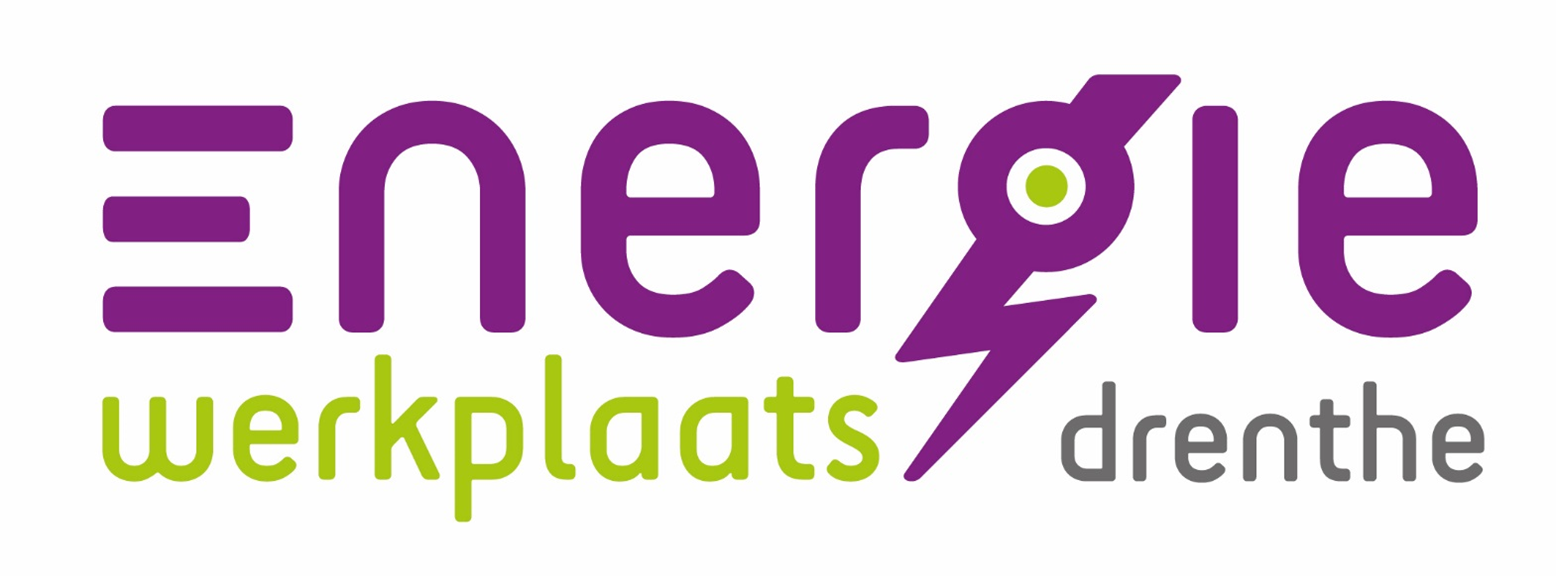 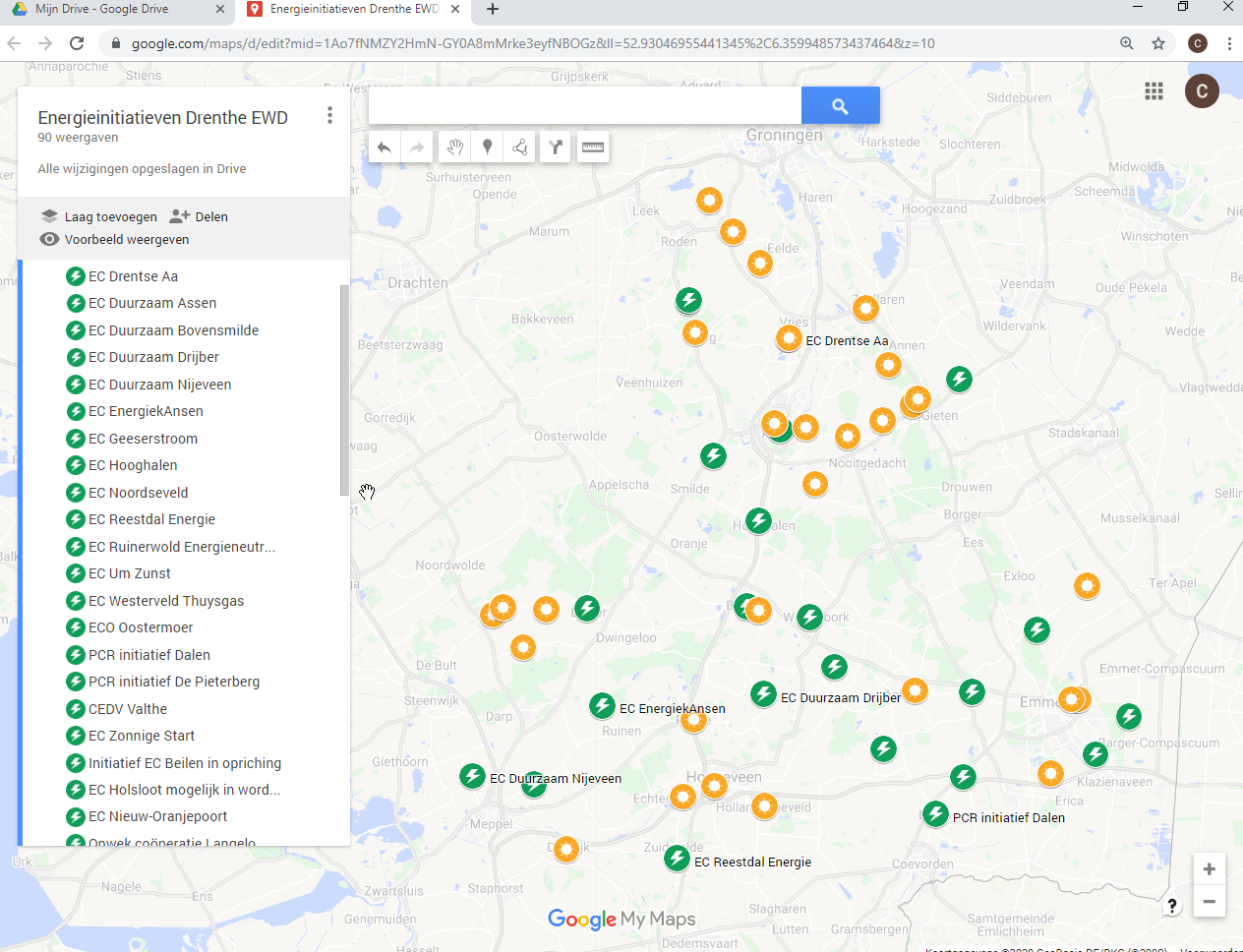 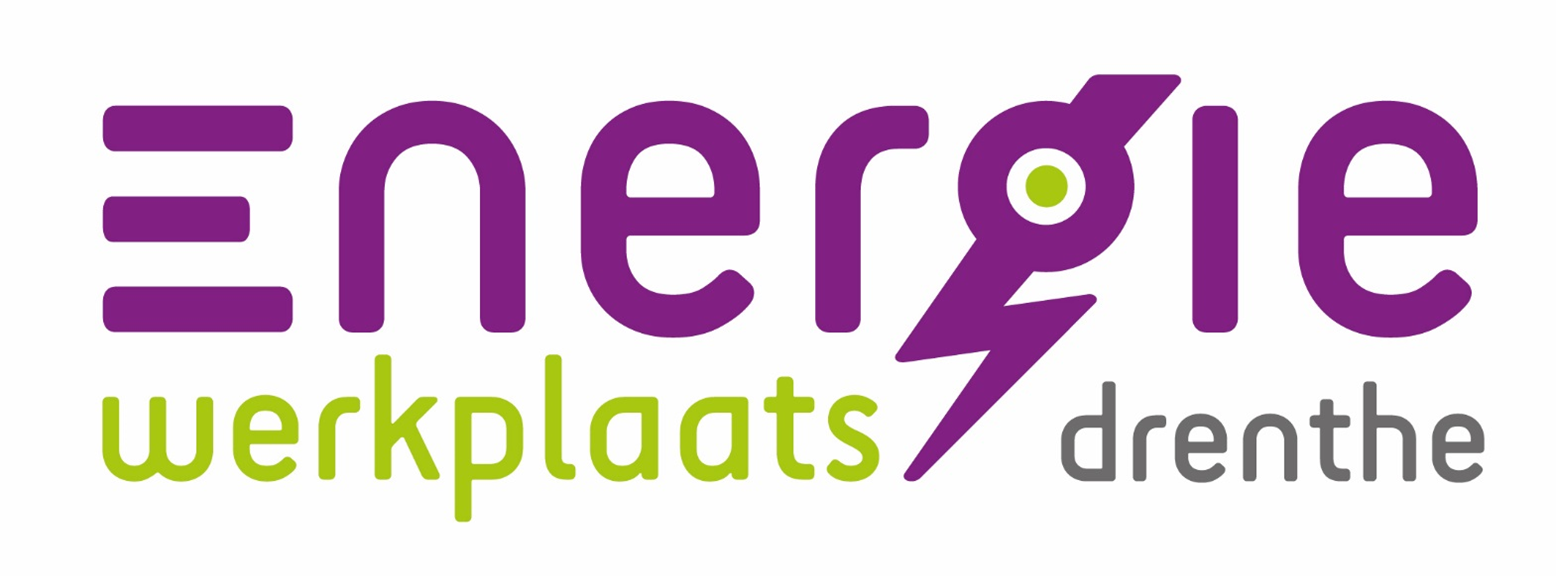 Wat doen deze dorpen/groepen?

-   Besparing en bewustwording
Energieneutraal dorp
Opwek van duurzame energie
Zelfredzaam met nieuwe technieken
-   Samenwerken met gemeente/prov.
.
Waarom doen deze dorpen dat?
Energie in eigen hand
Bijdragen aan duurzaamheid
‘verdienmodel’ voor dorp
Saamhorigheid
Niet afwachten maar handelen
Wat betekent dat voor het dorp?

Ontzorging en hulp bij besparing
Minder energielasten
Investeringsgeld voor duurzame projecten
Belangenbehartiging
Meedoen mogelijk voor een groot deel dorp: participatie
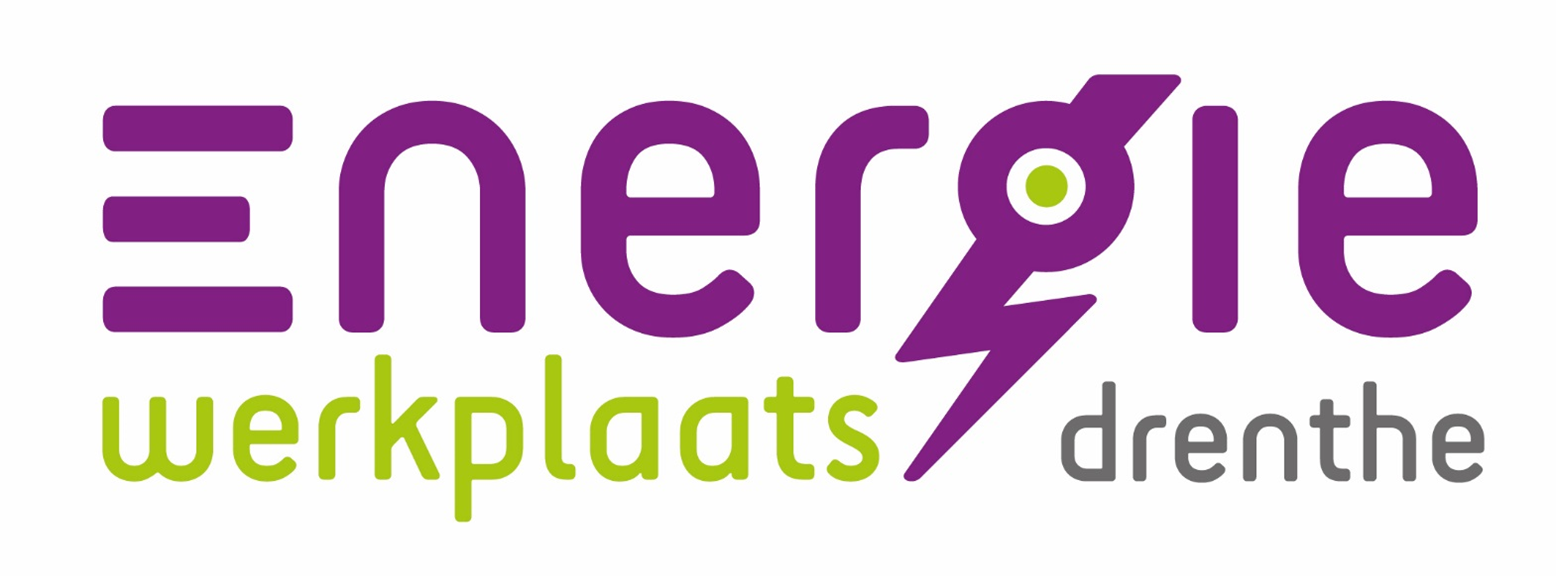 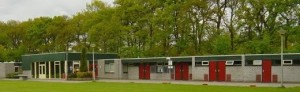 Een voorbeeld: 

Energie Coöperatie Noordseveld

Plan om energieneutraal te worden
Praat mee met gemeente
Ontwikkelt projecten (besparing/zon)
Werkt aan twee aardgasvrije dorpen
Werkt aan zonneveld (2 Mw)
Verdient met verkoop groene stroom
Investeert dat in duurzame projecten in dorp
Nu ook met betaalde krachten uit dorp (werk)
.
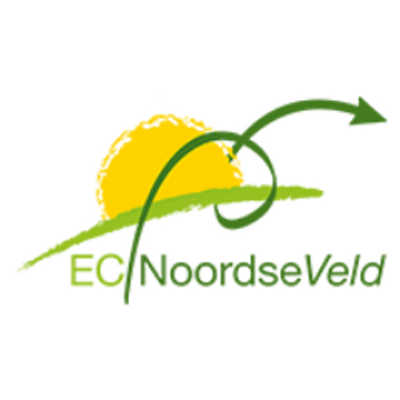 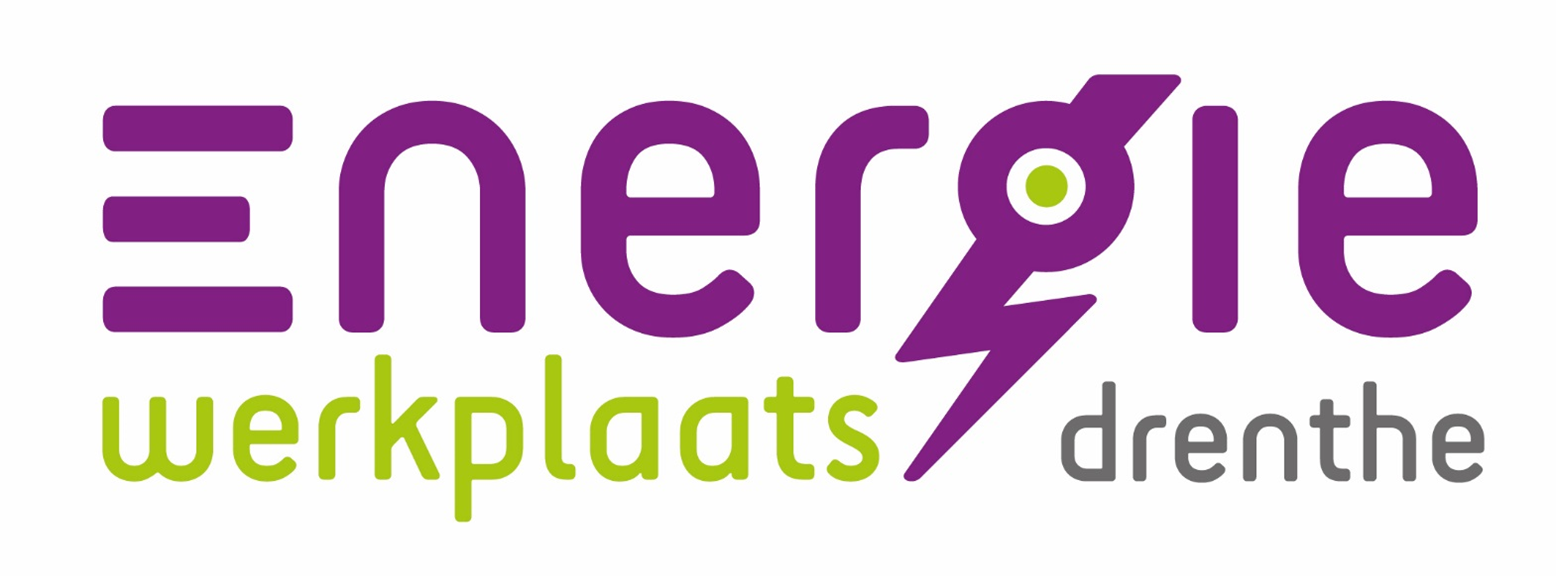 Klimaatakkooord: 
bij wind- en zonprojecten op land streeft men
naar 50 % eigendom van de lokale omgeving.
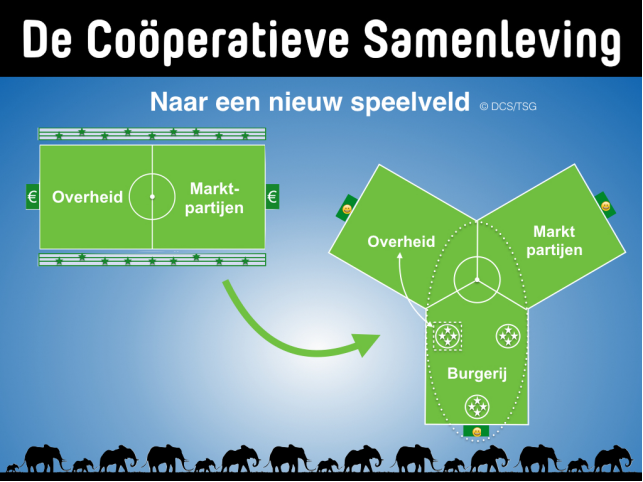 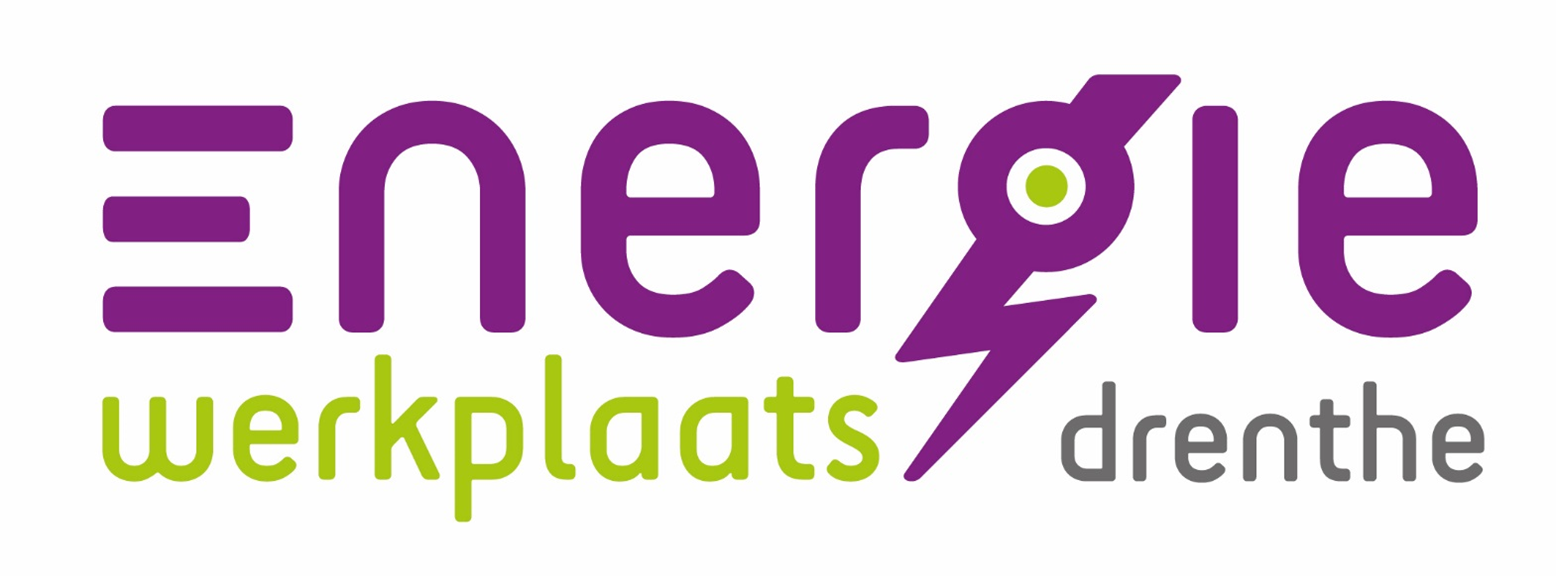 Kernbegrippen (in onze ogen): Burgermacht en eigenaarschap
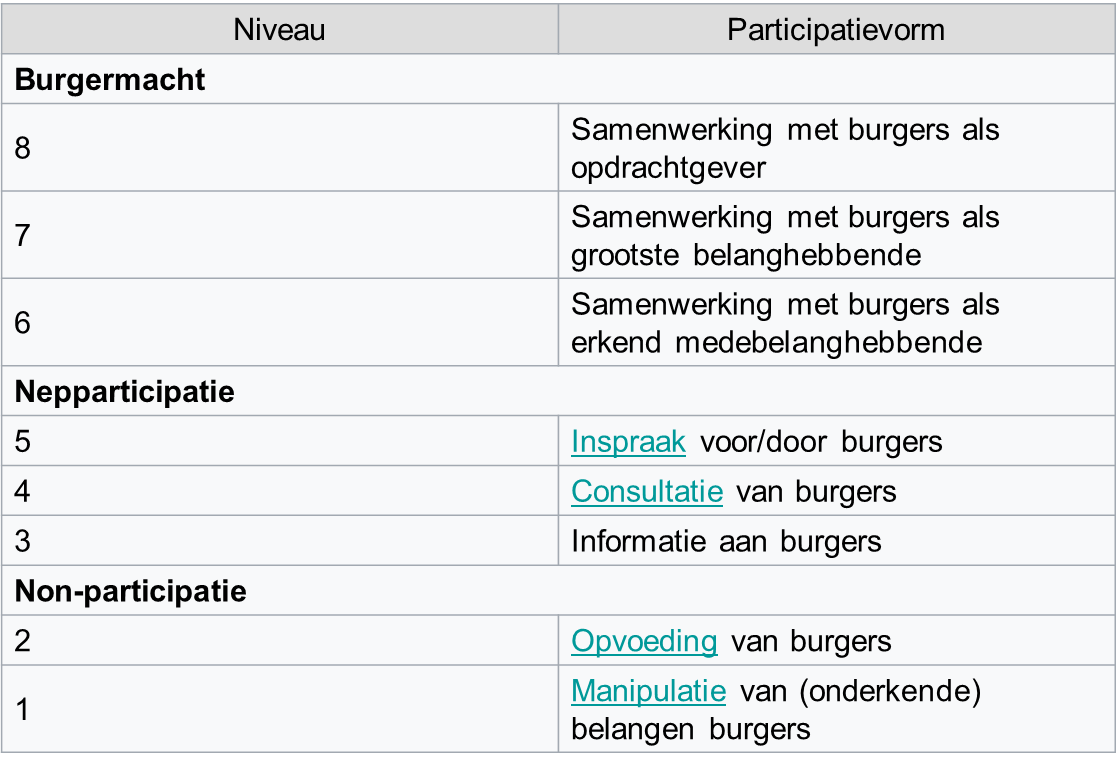 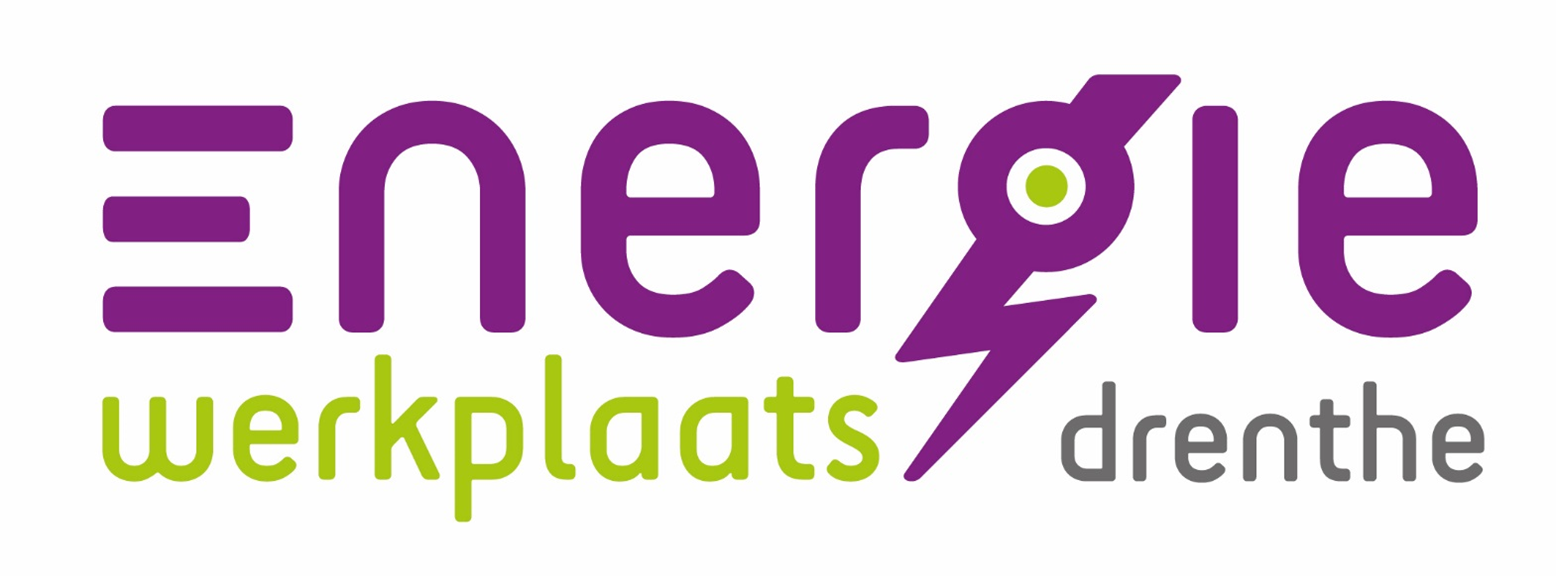 Participatieladder van Arnstein
3 hoofdsmaken bij grote duurzame opwek projecten:

1. Eigenaarschap
Bewoners nemen deel aan planproces bij concrete plannen en projecten (gebiedsgericht of locatie) en zijn (mede) eigenaar of initiatiefnemer. Direct profijt van exploitatie…
2. Gebiedsfonds:
Er wordt een fonds opgericht waarin een bepaald bedrag wordt gestort. Geld wordt aangewend voor projecten in dorp. 
3. Financiële participatie 
Bewoners nemen deel in de financiering en winstdeling van een project.
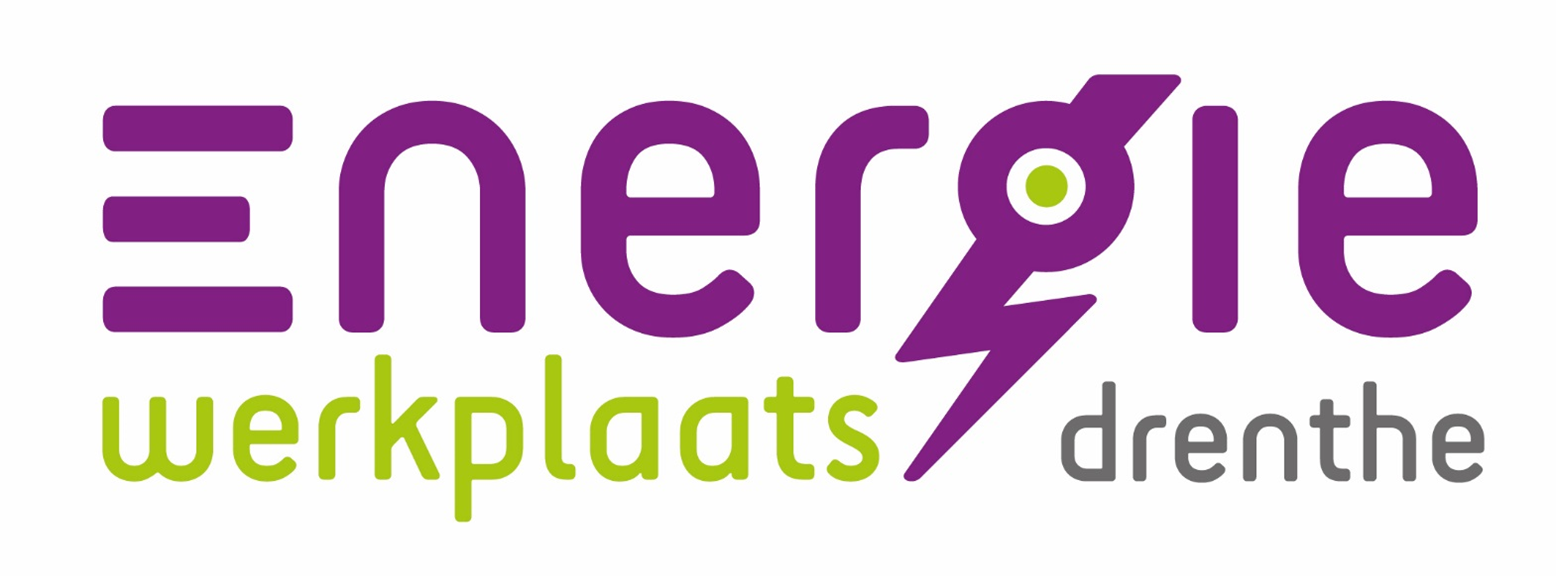 Vorm 1: Eigenaarschap (komt steeds meer voor)

Bewoners (via coöperatie) zijn (mede-)eigenaar van energie productie installaties en doen mee in ontwikkeling, realisatie en exploitatie.
Diverse vormen (grote en kleine installaties)

Voordelen:
Partner bij ontwikkeling, realisatie en exploitatie
Beslismacht bij ontwerp en uitvoering
Verdeling van geld voor maatschappelijk rendement mogelijk
Mogelijkheden voor mensen met smalle beurs

Voorwaarde:
-   Mensen moeten zich organiseren..
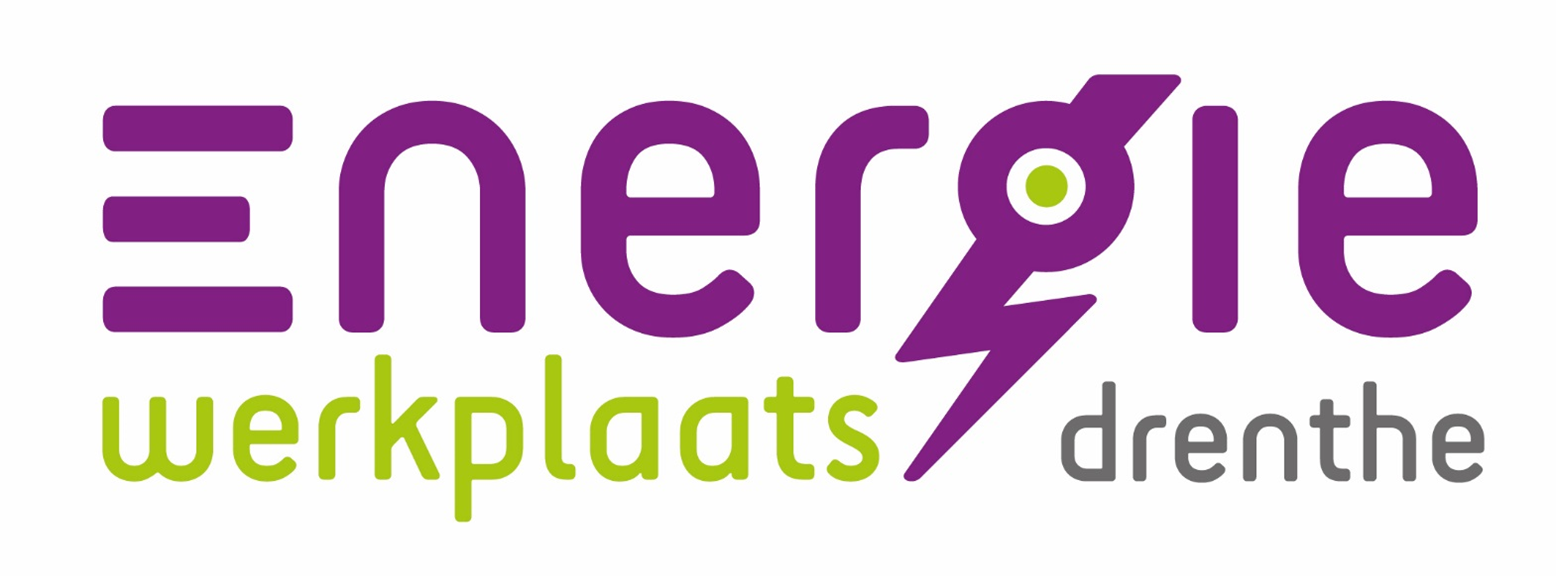 Wat betekent eigenaarschap voor dorp

Zeggenschap over ontwerp, inrichting , aanvullende zaken
Oprichting dorpscoöperatie
Inkomsten voor dorp en/of coöperatie
Leden beslissen (op basis van gelijkwaardigheid)
Breder oppakken van duurzaamheid
Gesprekspartner in dorp


Hulp bij tijdsinzet: ontwikkeling
Hulp bij financiering
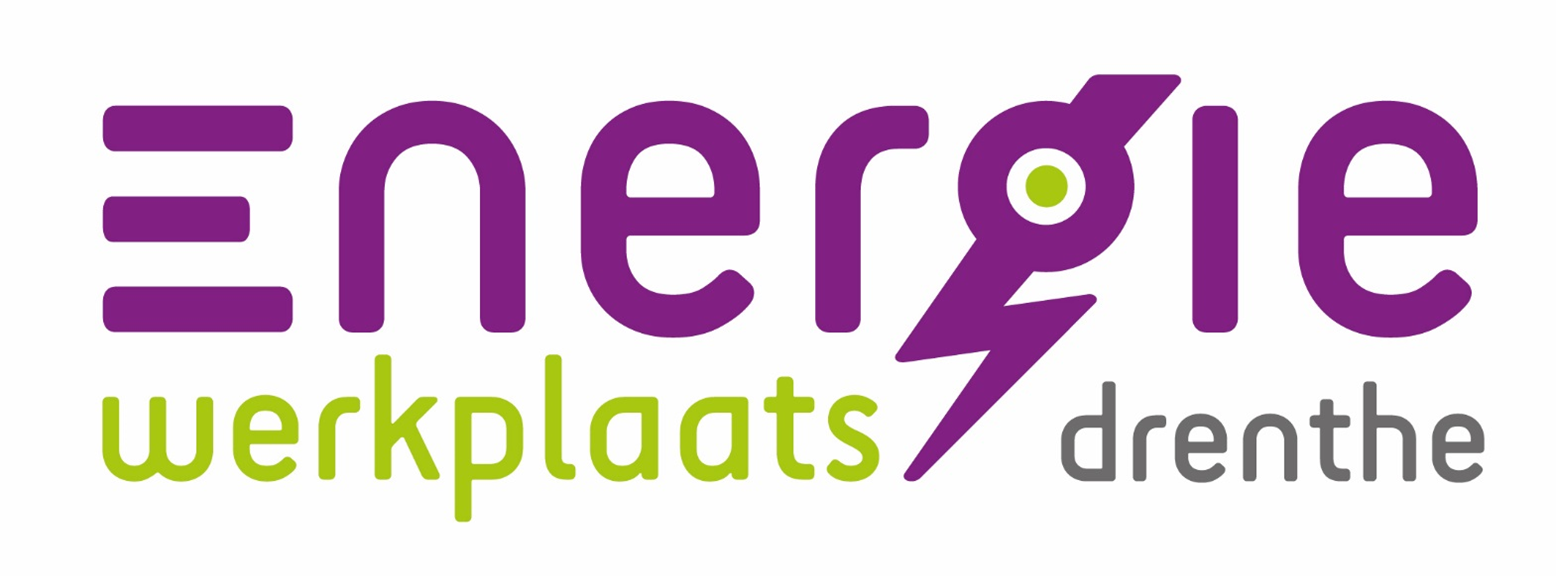 Vorm 2: Gebiedsfonds met (deels) zeggenschap over Opbrengsten

Een deel van de winst wordt uitgekeerd in gebiedsfonds
Fonds financiert projecten in dorp

Voordelen:
Mogelijkheden te sturen op maatschappelijk rendement
Vrij eenvoudig vorm te geven

Maar:
Geen zeggenschap over locatie, vorm, grootte, inrichting
Weinig transparantie over totstandkoming
Wie beslist over besteding en hoe?
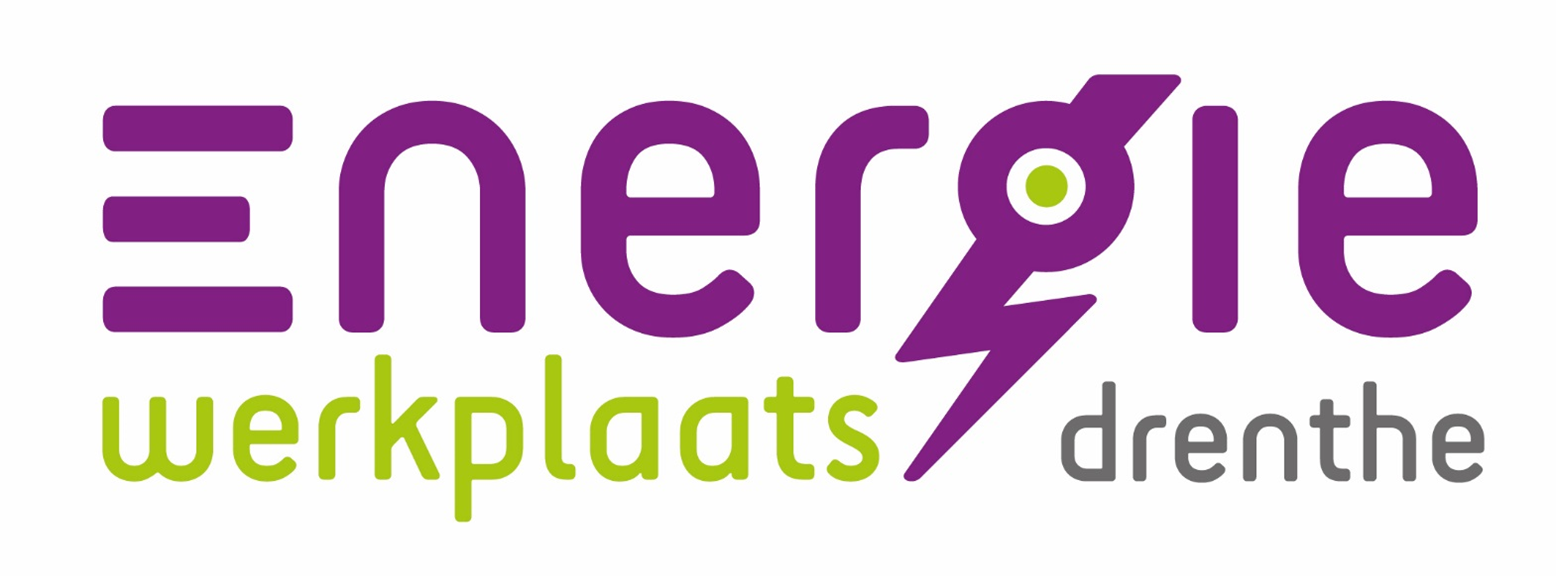 Vorm 3: Zonder zeggenschap (mogelijk bij veel projecten)

Certificaten / Aandelen
Obligaties

Voordelen:
Makkelijk
Overzichtelijk
Interessant voor individuen met spaargeld
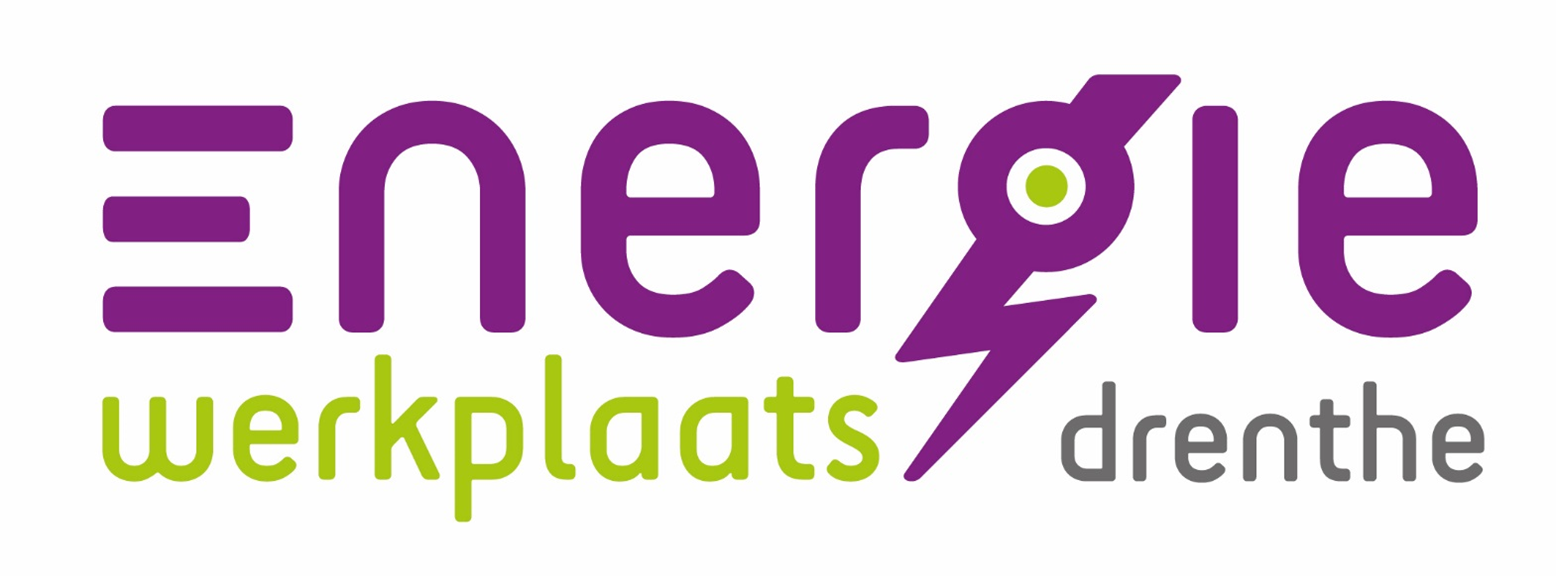 Voorbeelden met zeggenschap:
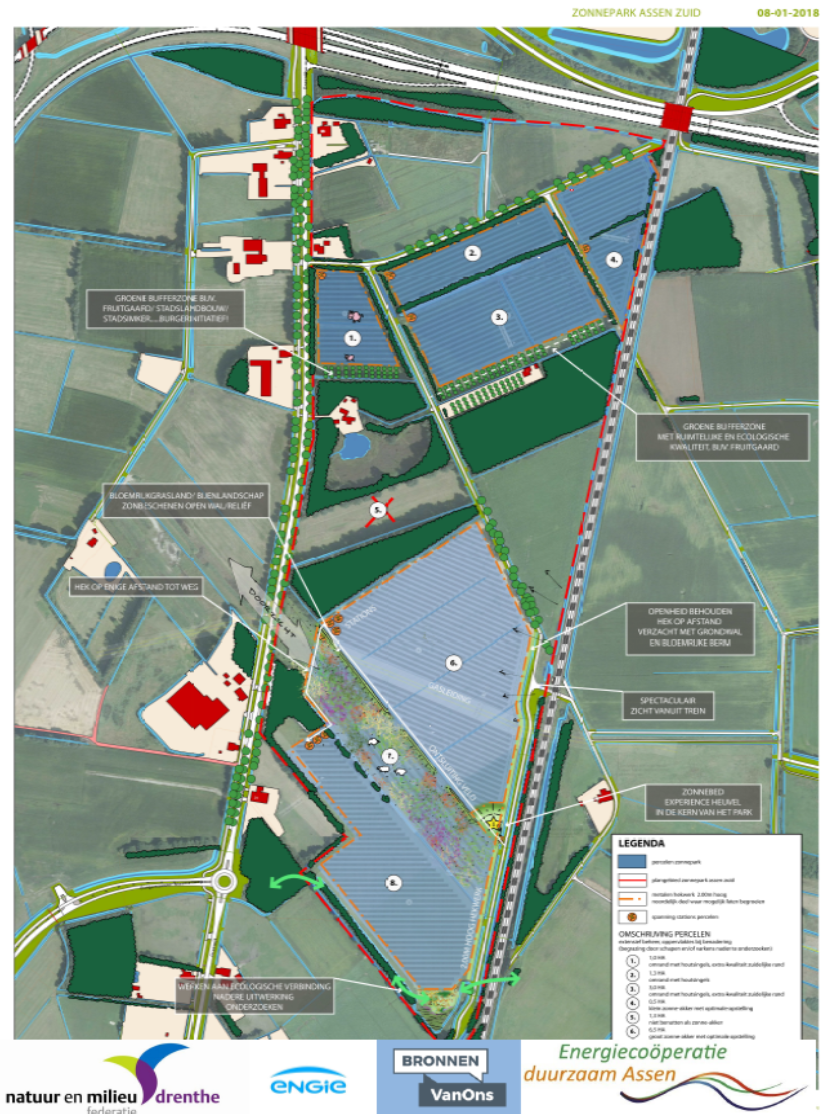 Assen- zuid: 

23 Hectare (2 MW)

Lokale Coöperatie met hulp van Coöperatieve ontwikkelaar.

50% coöperatie, 50% Engie

Samen ontwerpen, realiseren en exploiteren

Eisen aan ecologie, inpassing en levering
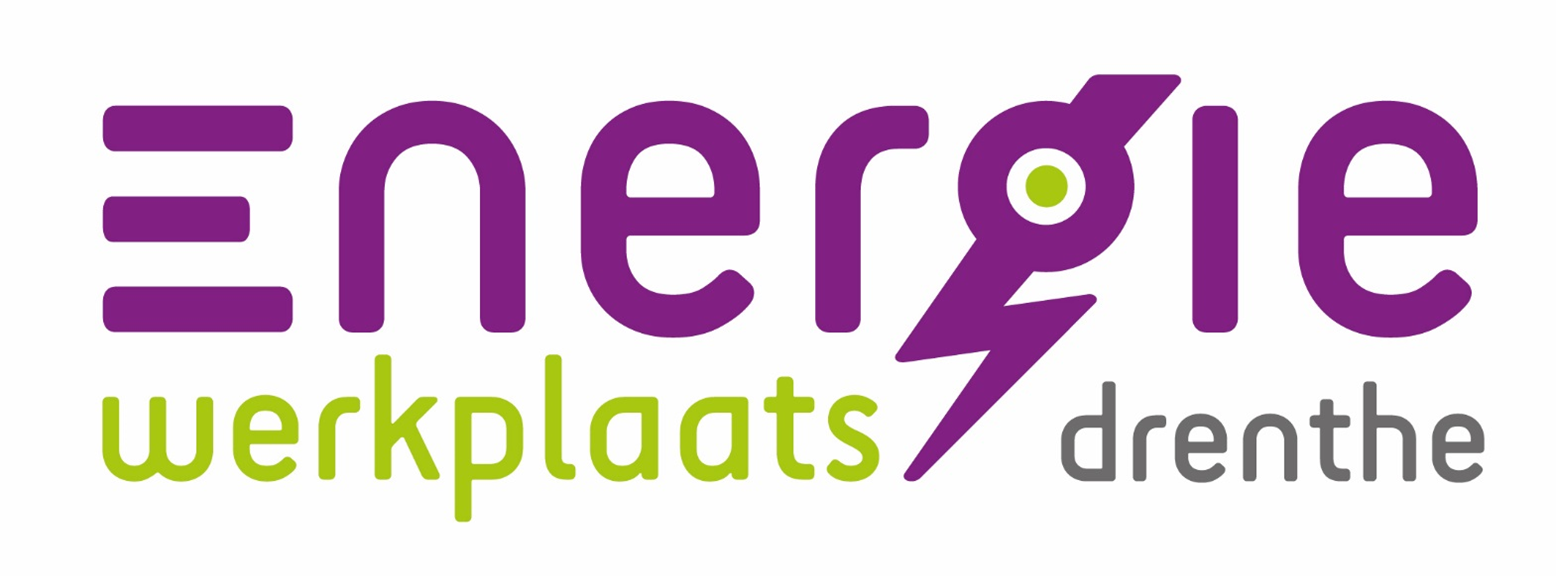 Voorbeelden met zeggenschap:
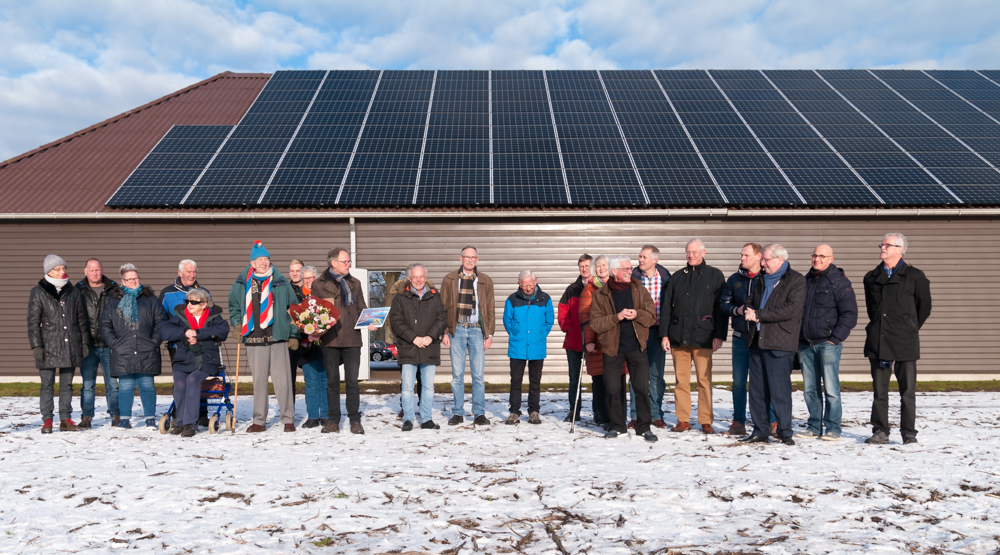 Langelo: lokale Coöperatie met zon op dak.
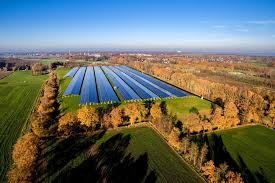 Hardegarijp: 3 MW centrale naast dorp van lokale coöperatie
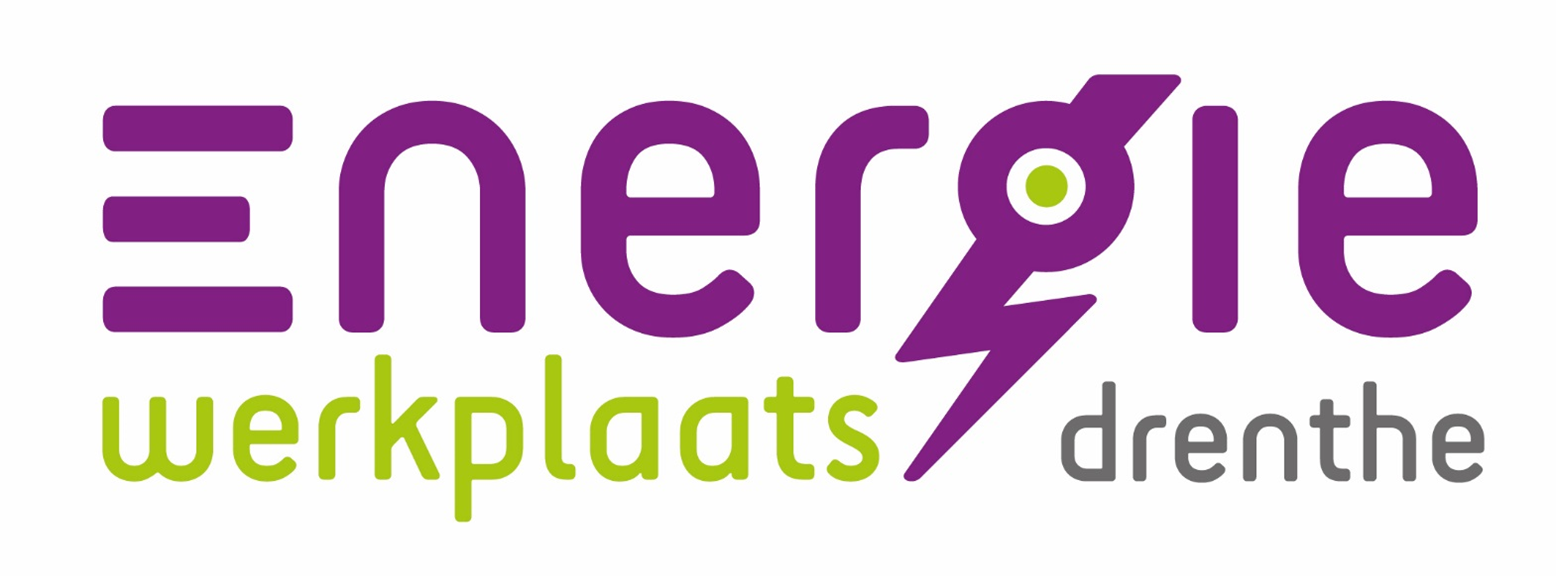 Voorbeelden met zeggenschap:
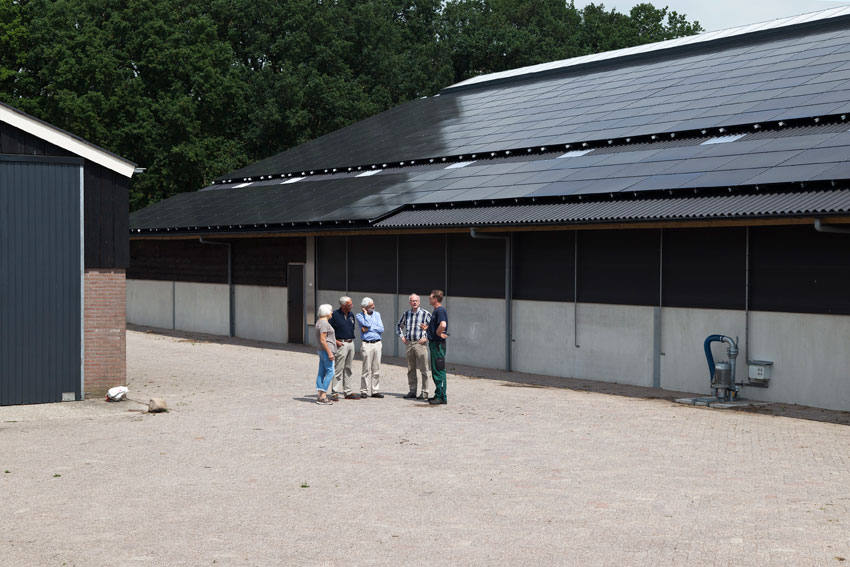 Ansen: lokale Coöperatie met zon op dak
Zeijen: 0,6 MW centrale op stortplaats, initiatief van het dorp: zeggenschap over locatie en ontwerp, maar niet over exploitatie (keuze van het dorp om eigenaarschap niet op zich te nemen)
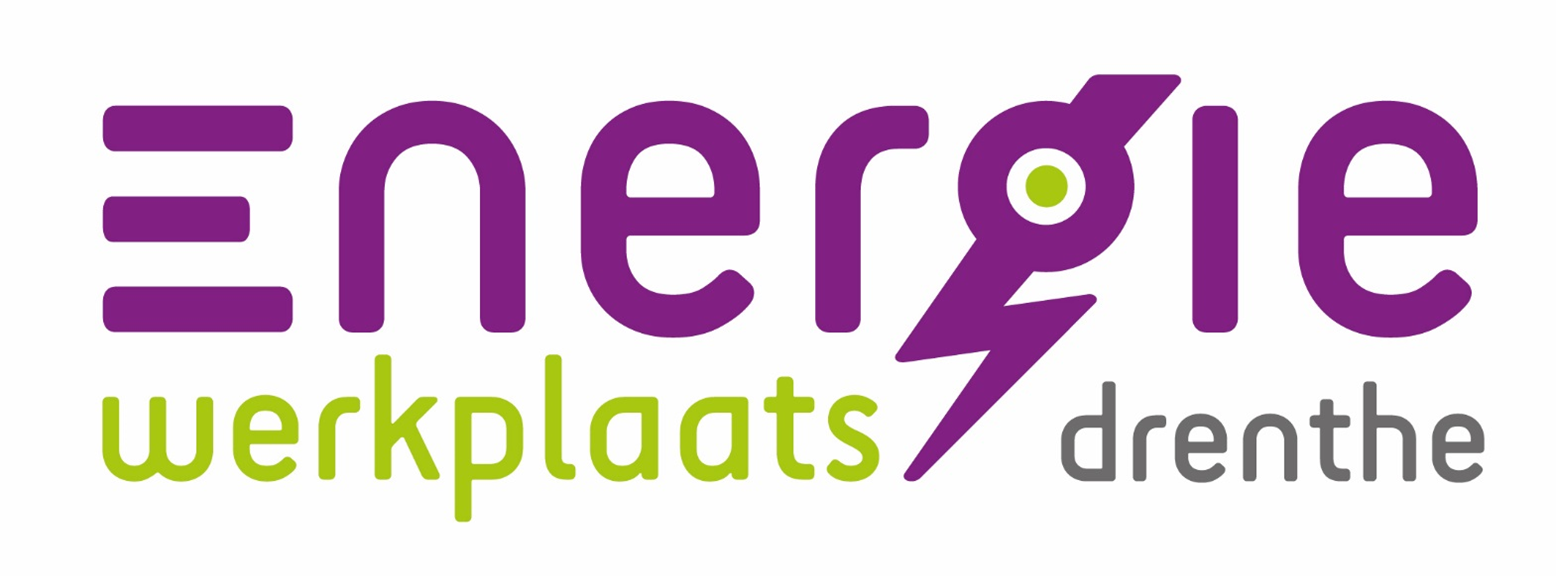 Hulp:

Subsidies bij oprichten coöperatie of initiatief
Voorbeelden uit andere dorpen
Acties op de plank
Specialistische kennis bij ontwikkeling, plannen maken etc.
Altijd vraag naar meer dorpen die actief worden


Contact:

Tel: 0592-311150
Info@energiewerkplaatsdrenthe.nl
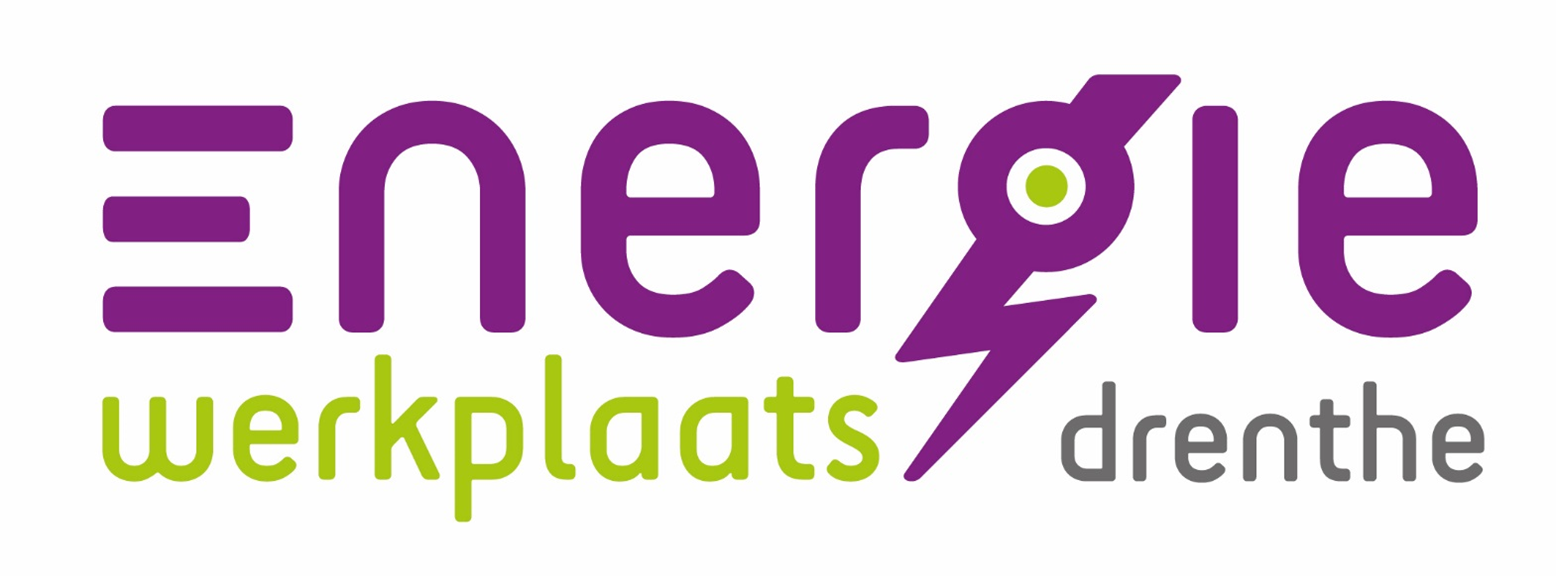